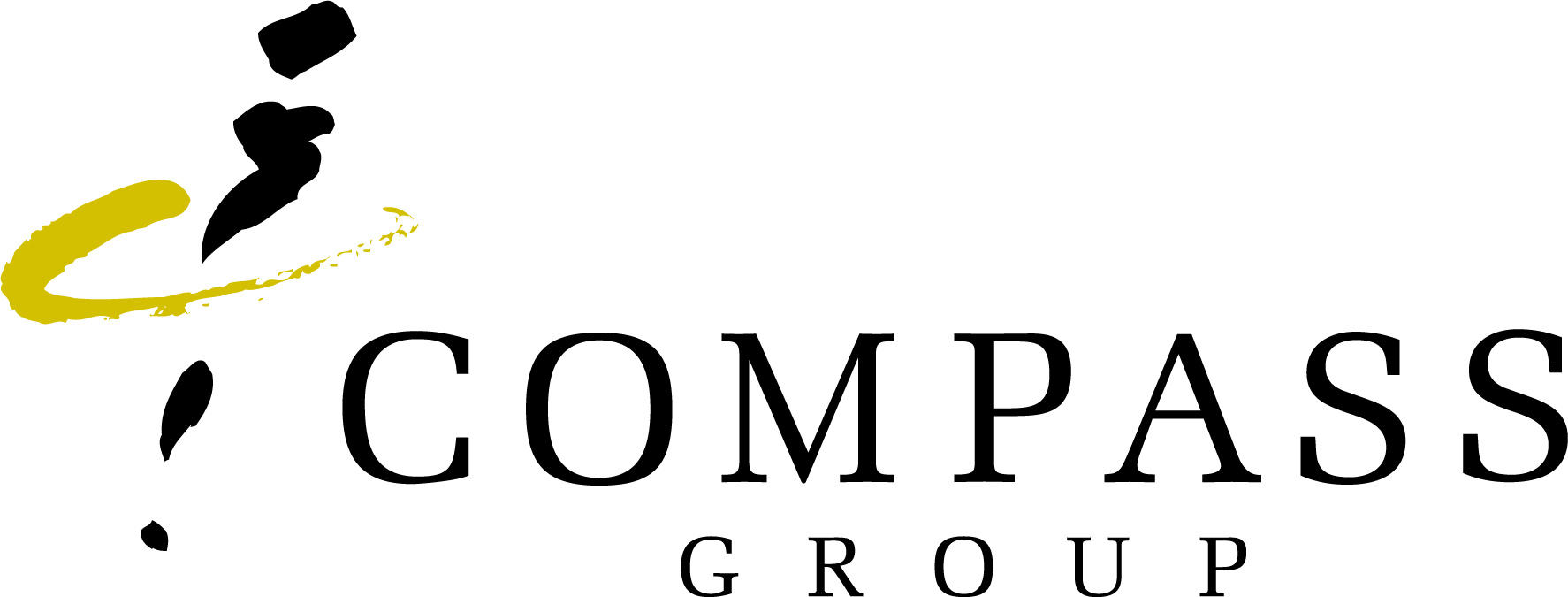 Start
Notification of waste collection firm ________________arrival at site to empty chemical store 
Supervisor/manager to attend outside storage unit
waste collection firm ________________ operative to document all the chemicals to be removed under consignment ( all to be removed from each Chemical deposal form/ no half amounts to be removed)
Process for collection by 
waste contractor chemical waste
Compass representative to check whole disposal note quantities removed together – and sign off consignment note
Consignment note number to be entered on the rolling inventory against collection to show removal from store.
File consignment note to be held on file for minimum of 3 years
WS.P.WA.003.01